Insecta
Практическая работа - игра
Правила игры
Вам предстоит, разглядывая изображения, найти те части тела насекомых, о которых мы говорили в нашем курсе. 
Можно пользоваться чем угодно.
Надо нарисовать стрелку и переместить к ней тот термин, который ей соответствует (термины в виде отдельных текстовых блоков, их можно перемещать).Термины могут повторятся и тогда их надо скопировать и вставить (Ctrl-C; Ctrl-V) 
Термины между блоками  картинок перемещать нельзя.
Если картинка недостаточно крупна, чтобы ее разглядеть, то надо просто увеличить соответствующи слайд презентации.
Голова
Пример
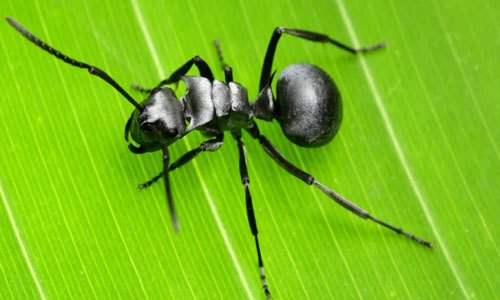 Цель игры - набрать как можно больше баллов. 
За каждую правильно подписанную часть тела игрок получает +1 балл.
За каждую неправильно подписанную часть -1 балл.
Проверять будем в режиме онлайн.
Брюшко
Усики
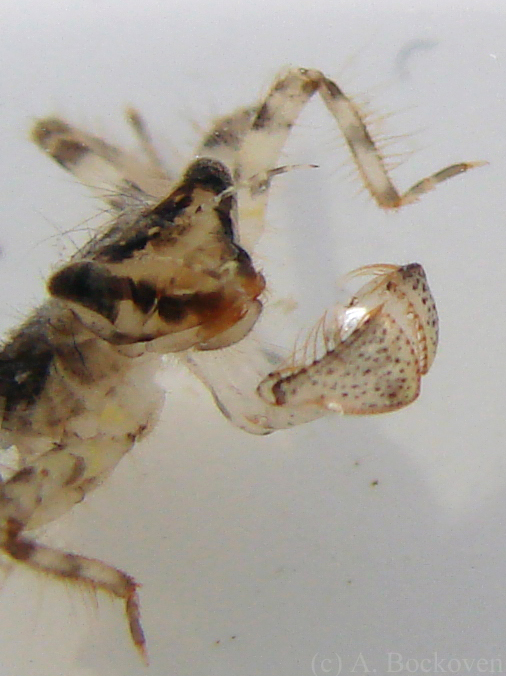 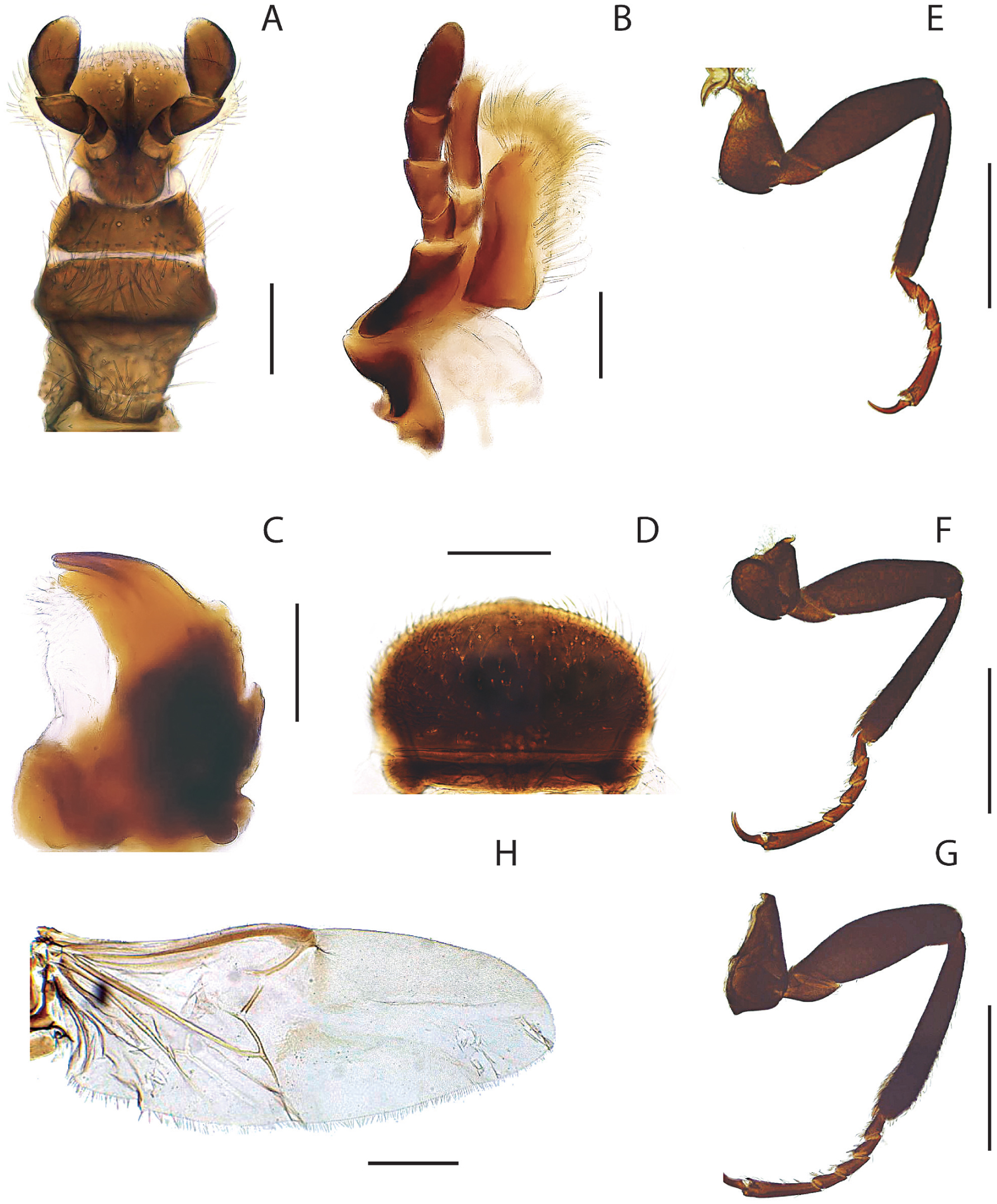 Лациния
Галея
Нижнечелюстной щупик
Щупик нижней губы
Щупик нижней губы
Нижняя губа
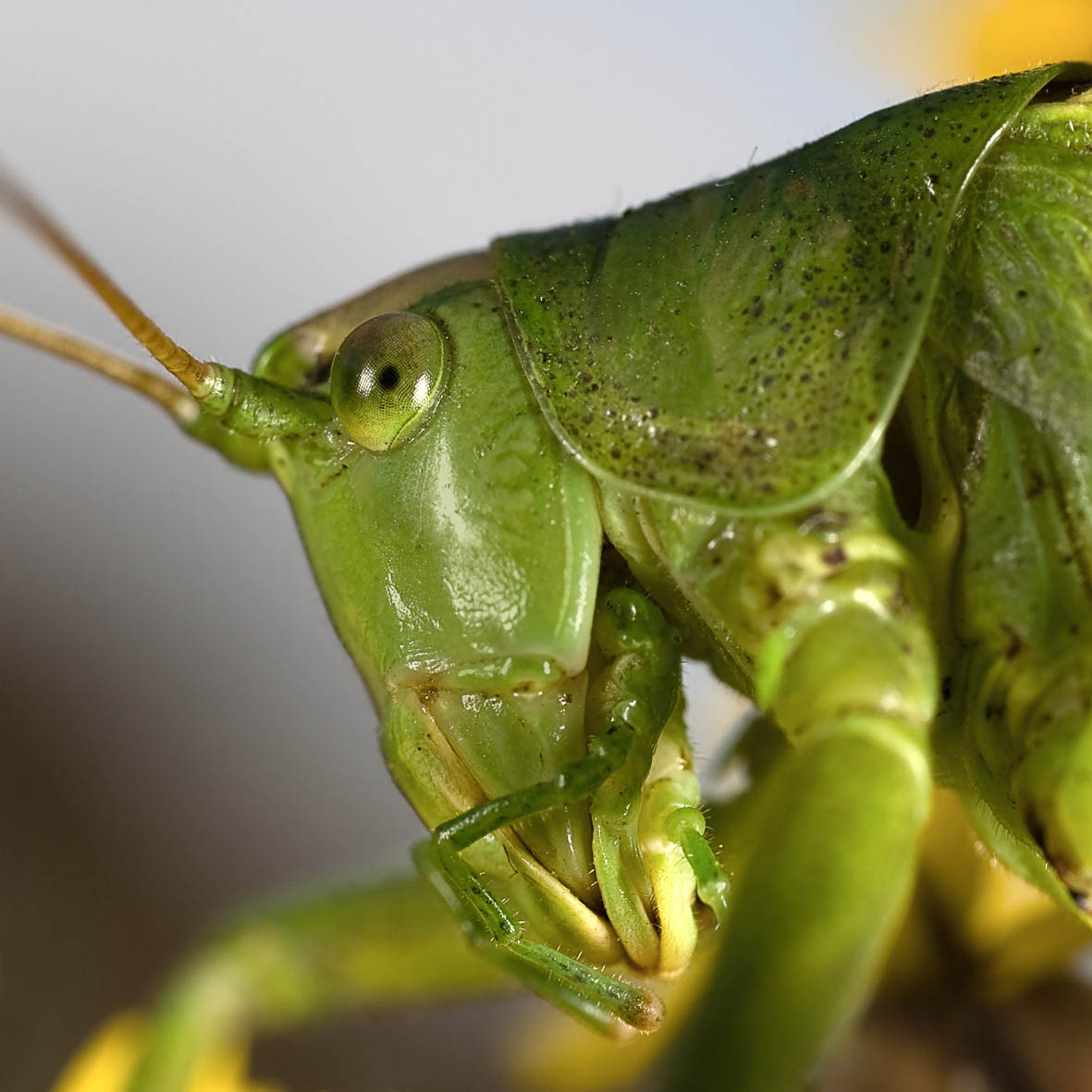 Кардо
Стипес
Омматидий
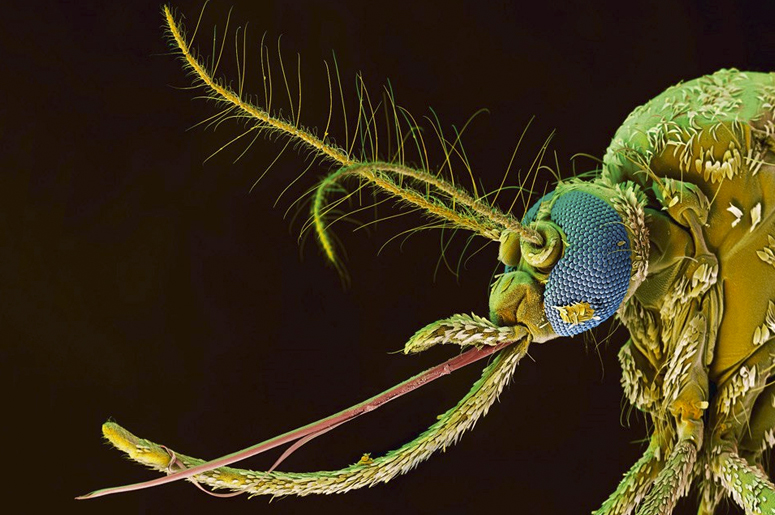 Сяжки
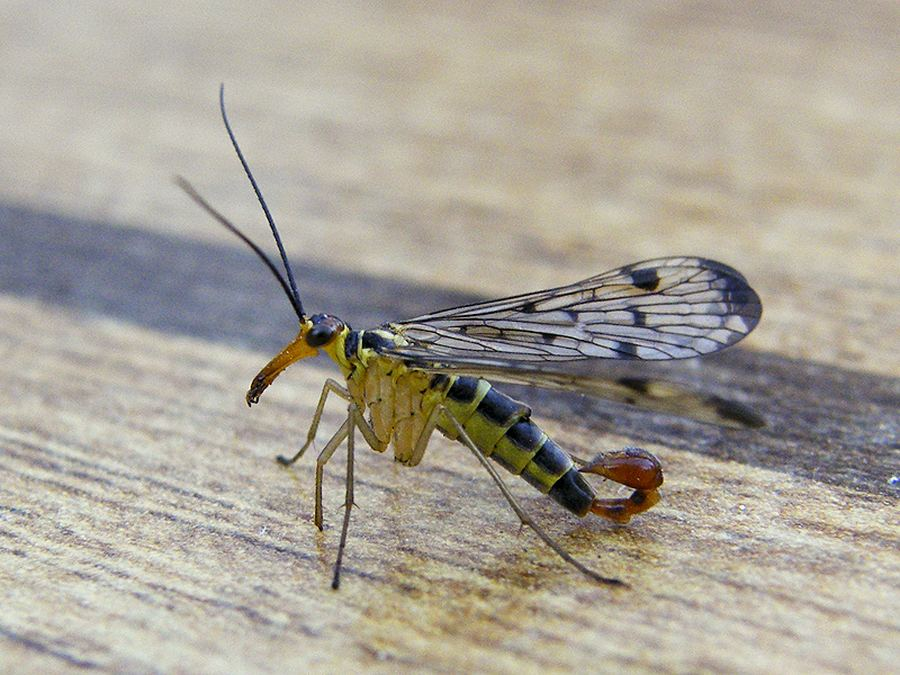 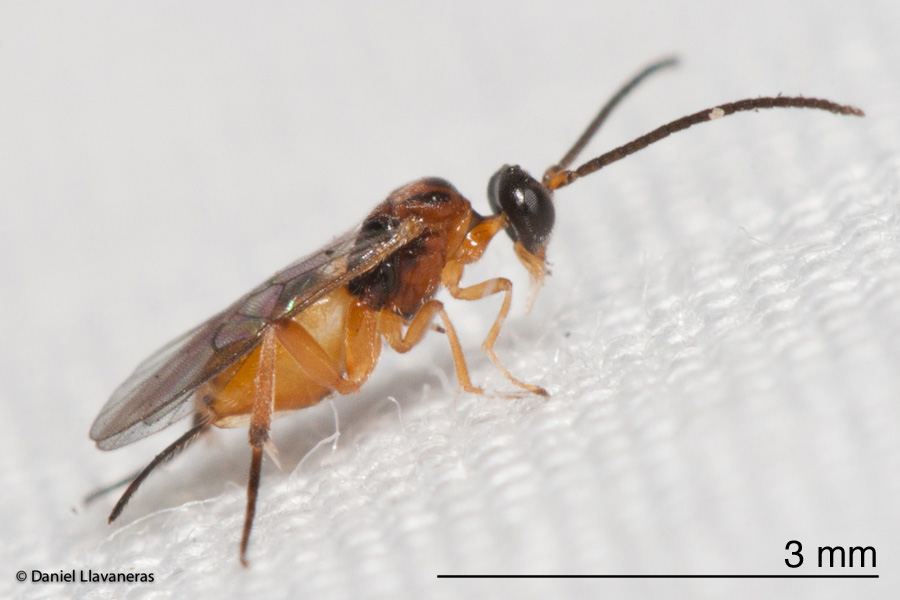 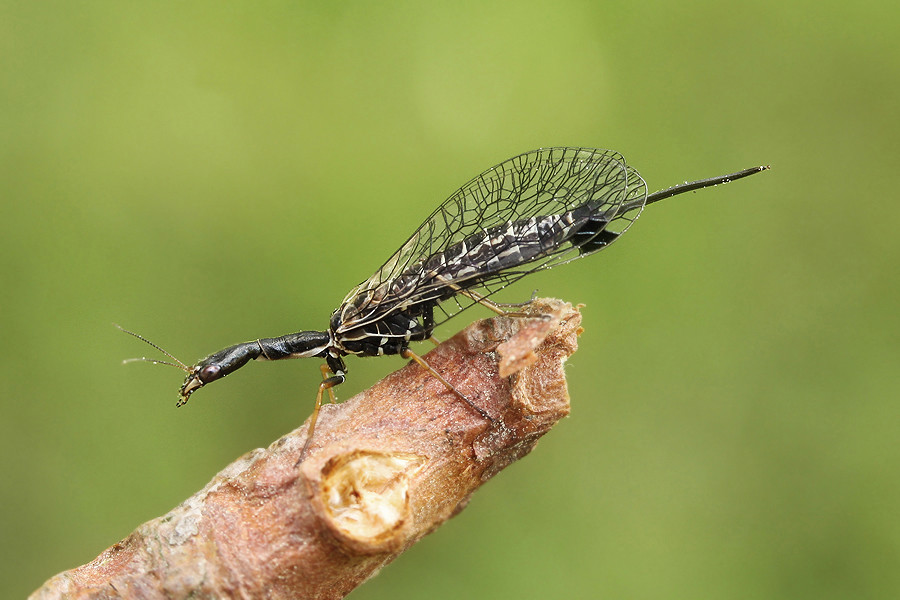 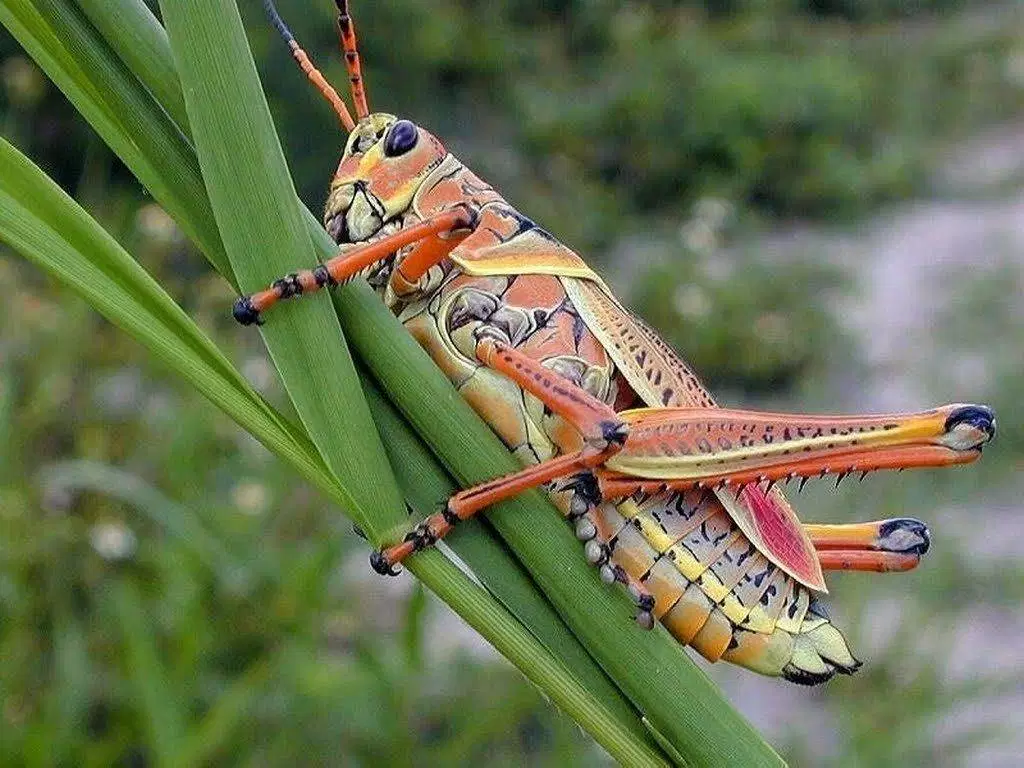 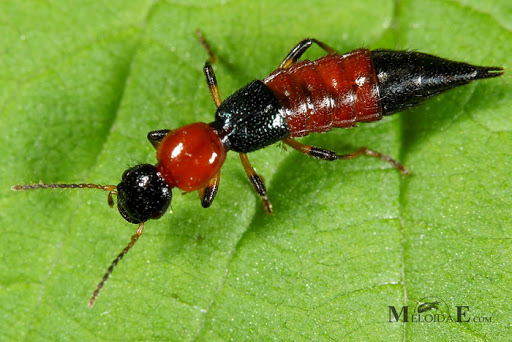 Среднегрудь
Тазик
Голень
Лапка
Копуляторный аппарат самца
Надкрылья
Переднегрудь
Голова
Задднегрудь
Вертлуг
Брюшные конечности
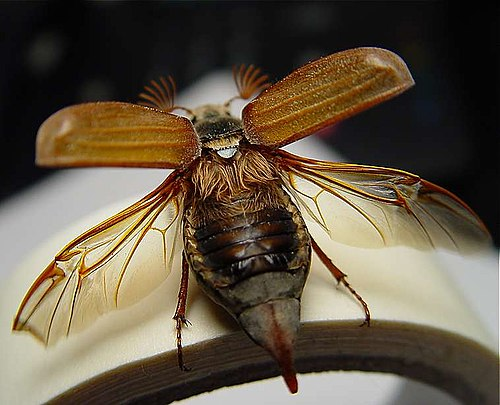 Костальная жилка
Субкостальная жилка
Радиальная жилка
Медиальная жилка
Первая пара крыльев
Вторая пара крыльев
Тергит